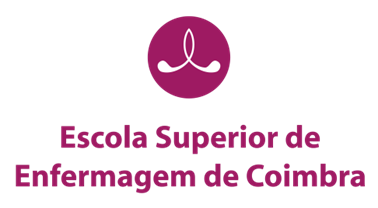 Unidade Curricular de Enfermagem e a Saúde Sexual e Reprodutiva
Ano 2022/2023  - 8º semestre
Maternidade/ Paternidade em casais heterossexuais
Elaborado por: Catarina Conde, Daniela Gomes e Maria Pimpão 
Professora Orientadora: Ana Maria Poço dos Santos
“Fatores protetores e dificultadores da conjugalidade na transição para a parentalidade”
“Transição para a parentalidade e satisfação conjugal: meta-análise”
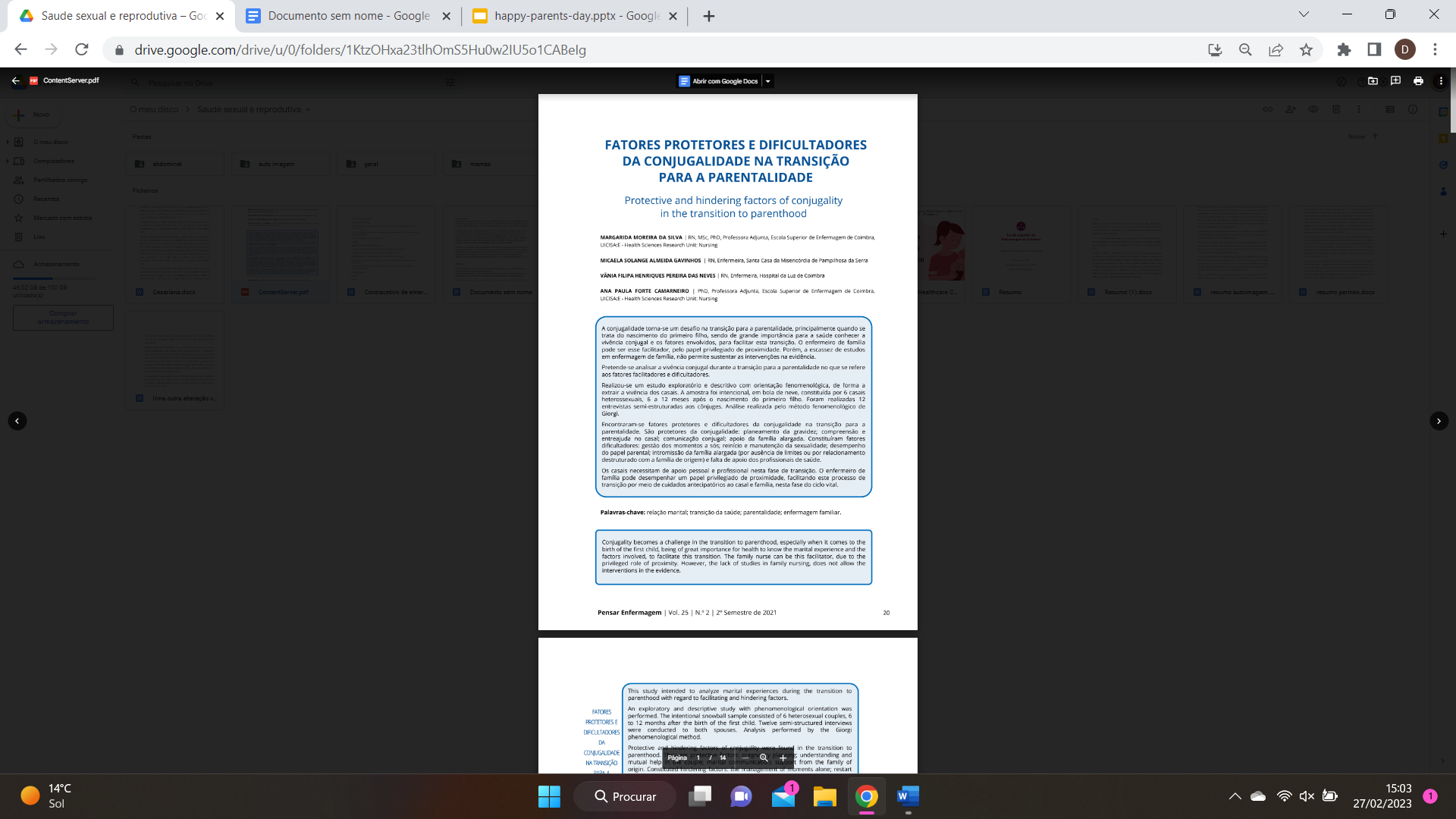 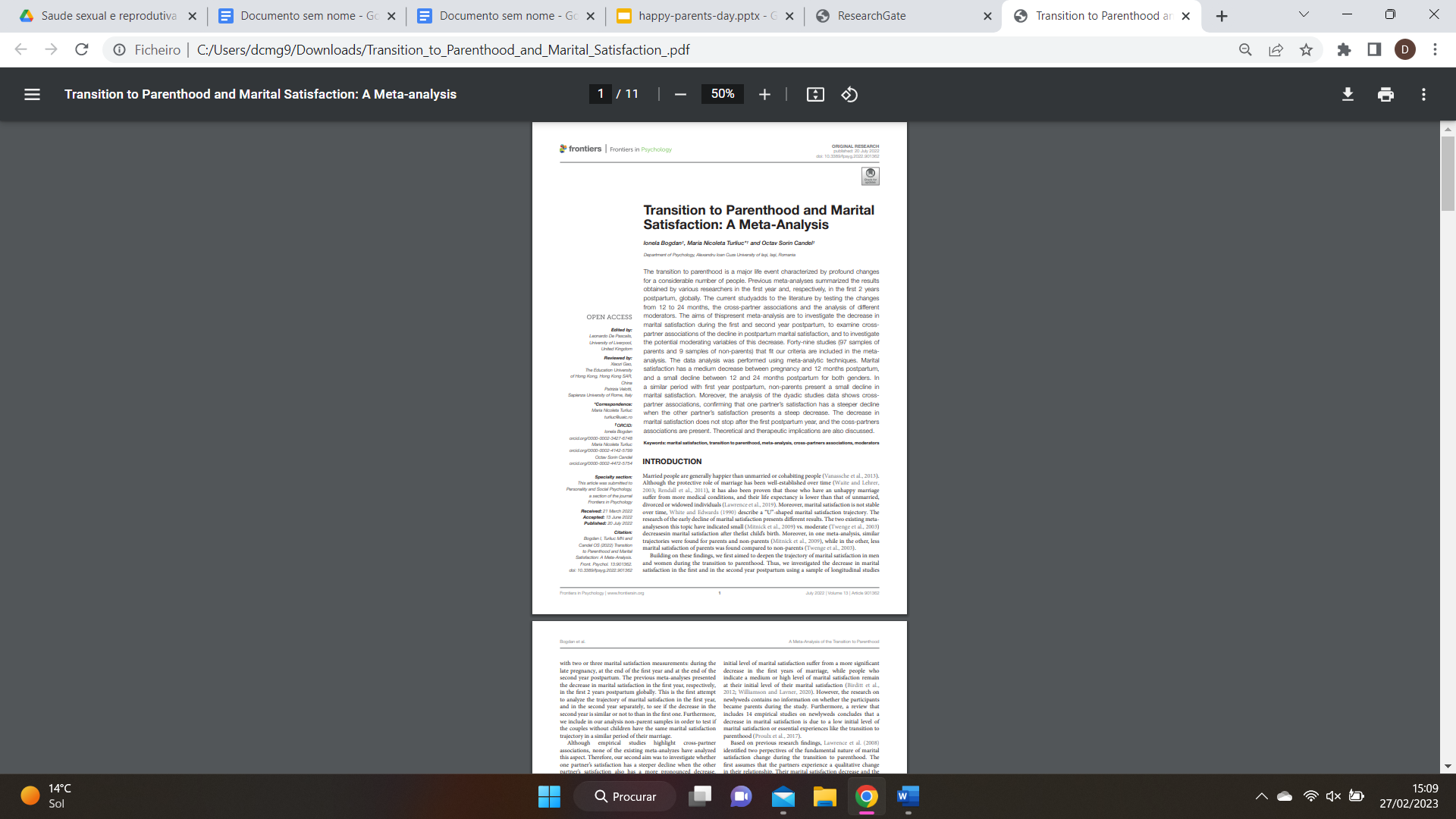 Artigos analisados
01
Enquadramento
Transição para a parentalidade
O nascimento do primeiro filho inicia uma nova fase de transição do ciclo vital da família. O processo de transição para a parentalidade é considerado um momento vulnerável na vida do casal, pela mudança na sua relação conjugal afetiva e sexual e pelo conflito de papéis.

Esta transição exige reorganização familiar, através da criação, negociação e definição de novos papéis e funções. A díade alarga-se a tríade, o que traduz alterações no próprio casal, nas relações que mantém com as suas famílias de origem e nas relações com os contextos envolventes mais significativos. Apesar de ser uma transição expectável, gera stress no seio familiar e diminui a satisfação conjugal de ambos os parceiros.

O processo de intensa adaptação à parentalidade inicia-se quando a mulher engravida e termina quando a criança atinge a idade de dois anos.
(Bogdan et al., 2022); (Silva et al., 2021)
02
Metodologia
Artigo 1
Tipo de estudo: Estudo descritivo

Objetivo: analisar a vivência conjugal durante a transição para a parentalidade no que se refere aos fatores facilitadores e dificultadores.

Questão de investigação : Como vivenciam os casais a transição da conjugalidade para a parentalidade com o nascimento do primeiro filho?

Critérios de inclusão na amostra: casais heterossexuais; casados ou em união de facto; com idade superior a 18 anos; pais pela primeira vez; idade do filho entre os 6 meses e os 12 meses, inclusive; e em que ambos os elementos do casal aceitem fazer parte do estudo. 

Critérios de exclusão: casais em que um dos elementos não queira participar no estudo; famílias reconstituídas, com filhos de outros relacionamentos. 
(Silva et al., 2021)
Artigo 2
Objetivos: 1º- aprofundar o percurso da satisfação conjugal no 1º e 2º ano pós-parto para mães e pais e comparar com casais que ainda não são pais, com um período semelhante de casamento;
2º- examinar as fases de declínio na satisfação conjugal enquanto pais;
3º- investigar as potenciais causas de diminuição na satisfação conjugal pós-parto.

Tipo de Estudo: meta-análise de estudos longitudinais que investigaram a satisfação conjugal durante a transição para a parentalidade.

População-Alvo: 97 amostras de pais e 9 amostras de indivíduos não pais de 49 estudos empíricos  que se enquadram nos  critérios de inclusão.

Critérios de inclusão: estudos de pais pela primeira vez com medidas auto-relatadas de satisfação conjugal pré-parto e uma medida no período pós-parto, até 24 meses; estudos com dados estatísticos necessários que permitam calcular a média e desvio padrão; estudos publicados em inglês; estudos de intervenção com objetivo à satisfação conjugal.
03
Resultados
Resultados artigo 1
Fatores que facilitam o processo de transição: a gravidez planeada; a comunicação conjugal e a compreensão e entreajuda entre o casal.

Fatores que dificultam o processo de transição: gestão dos momentos a sós; reinício e manutenção da sexualidade; desempenho do papel parental; família alargada e ausência de apoio dos profissionais de saúde.
(Silva et al., 2021)
Resultados artigo 2
A satisfação conjugal diminui desde a gravidez até 12 meses pós-parto, tanto para homens como para mulheres;
Para os casais que não são pais, os resultados revelam apenas uma pequena deterioração na satisfação conjugal;
Do 1º para o 2º ano pós-parto, a satisfação conjugal apresenta um pequeno decréscimo para os pais de primeira viagem, com declínio semelhante para mães e pais;
O declínio da satisfação conjugal é causado pelo género, idade, duração da relação e pelo instrumento utilizado para medir a satisfação conjugal.
(Bogdan et al., 2022)
04
Implicações para a prática clínica
Papel do enfermeiro de família
O enfermeiro de família, pela proximidade e continuidade no acompanhamento das famílias ao longo do ciclo vital, no âmbito dos Cuidados de Saúde Primários, desempenha um papel importante na avaliação e intervenção com as famílias pelo que a compreensão das experiências vivenciadas nos diversos processos de transição são essenciais para antecipar as necessidades da família e apoiá-la no decorrer dos mesmos.
A importância do enfermeiro na transição para a parentalidade
É evidente a importância da formação especializada permitindo ao Enfermeiro Especialista em Enfermagem de Saúde Familiar, cuidar da família enquanto unidade de cuidados, e de cada um dos seus membros ao longo do ciclo vital, nas diferentes transições e níveis de prevenção;

O enfermeiro de família deve ser facilitador desta transição, através da capacitação da família, pelo reforço das suas forças e pela transformação das suas barreiras, num conjunto de intervenções planeadas antes e depois do nascimento do primeiro filho;
A importância do enfermeiro na transição para a parentalidade
Os fatores identificados no devem constituir guias para a abordagem na consulta de enfermagem ao casal;
Trabalhar as forças das famílias constitui uma prática segura e aumenta a sua autonomia para futuros desafios;
Intervenções baseadas nos fatores protetores e nos fatores dificultadores identificados, nomeadamente, na melhoria da comunicação conjugal revelam-se o pilar de intervenção do enfermeiro de família na conjugalidade na transição para a parentalidade.
Notícias
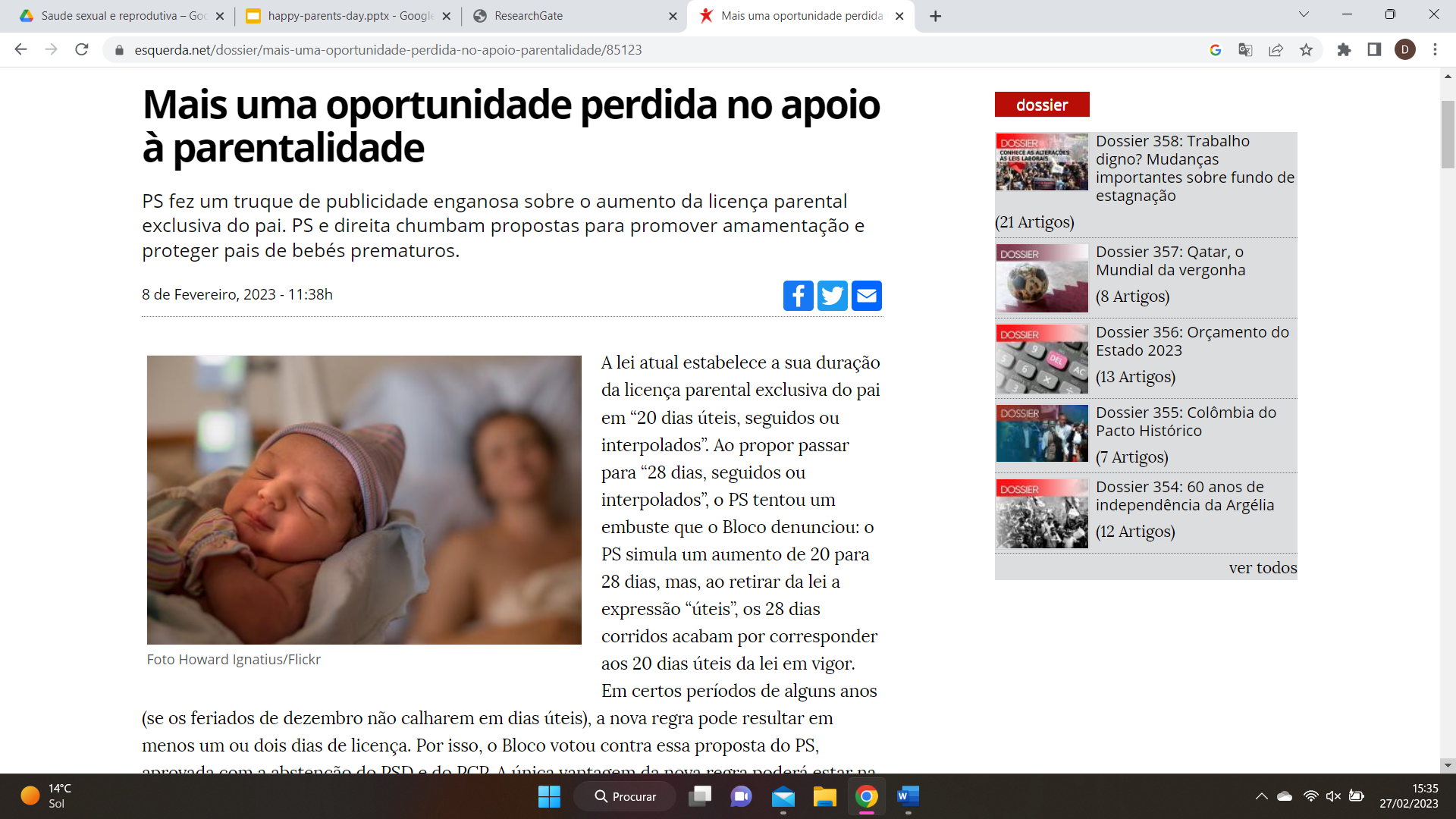 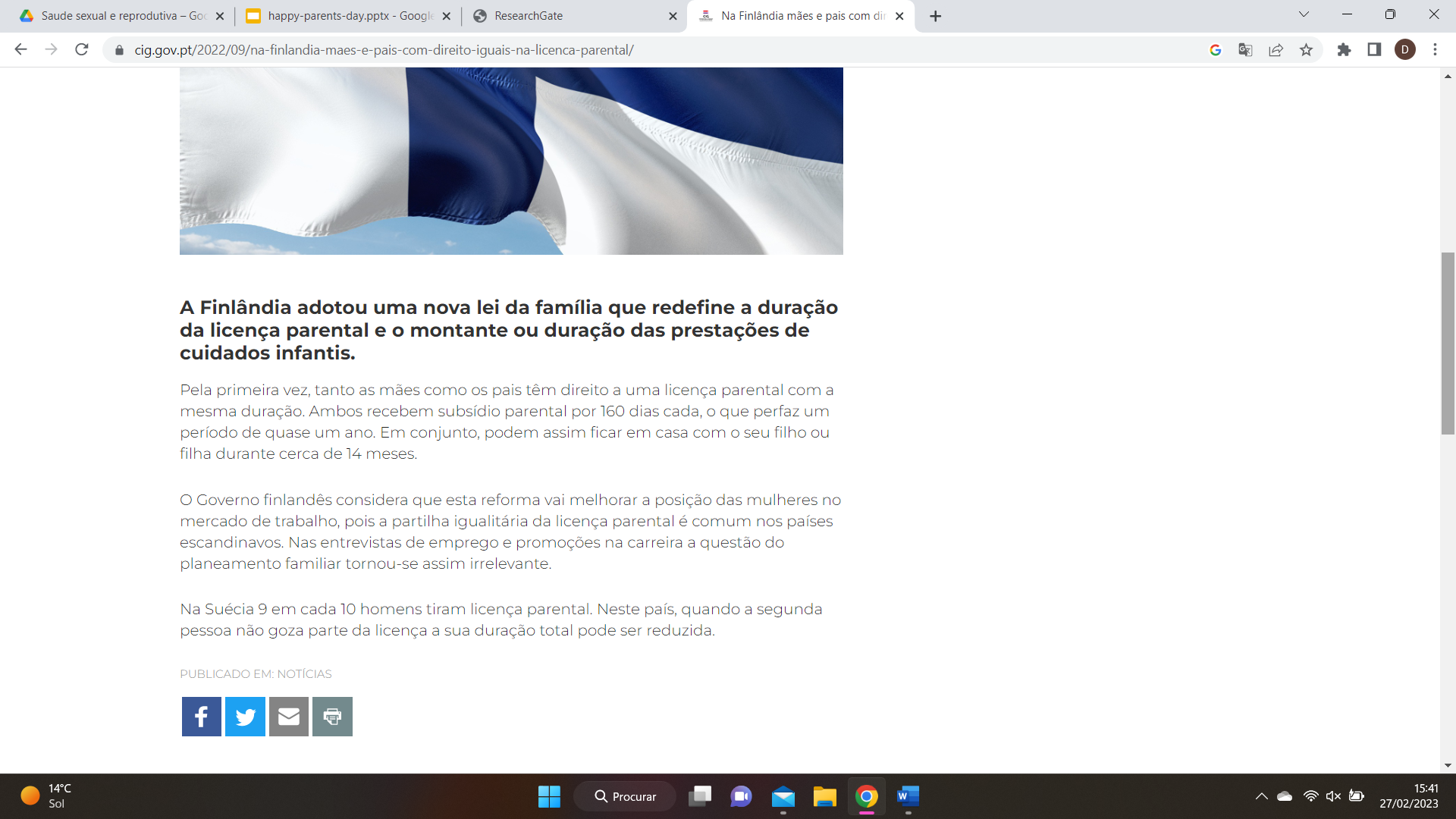 Referências Bibliográficas
Bogdan, I., Turliuc, M. N., & Candel, O. S. (2022). Transition to Parenthood and Marital Satisfaction: A Meta-Analysis. Frontiers in psychology, 13, 901362. https://doi.org/10.3389/fpsyg.2022.901362.

Silva, M. M., Gavinhos, M. S. A., das Neves, V. F. H. P., & Camarneiro, A. P. F. (2021). Fatores protetores e dificultadores da conjugalidade na transição para a parentalidade. Pensar Enfermagem| Journal of Nursing, 25(2), 20-32.
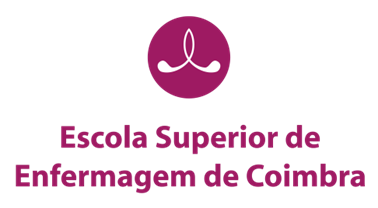 Unidade Curricular de Enfermagem e a Saúde Sexual e Reprodutiva
Ano 2022/2023  - 8º semestre
Maternidade/ Paternidade em casais heterossexuais
Elaborado por: Catarina Conde, Daniela Gomes e Maria Pimpão 
Professora Orientadora: Ana Maria Poço dos Santos